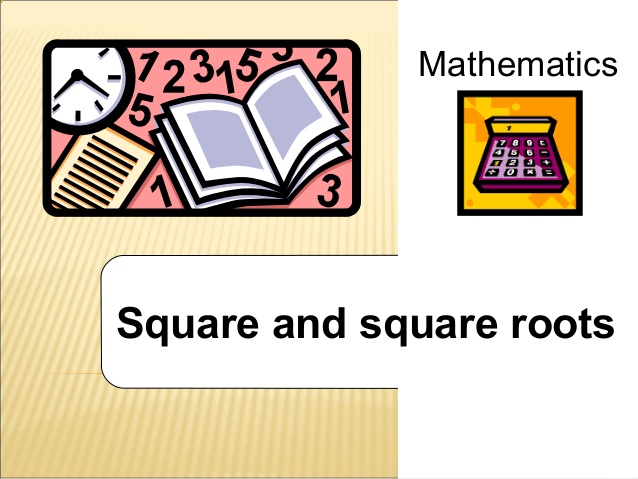 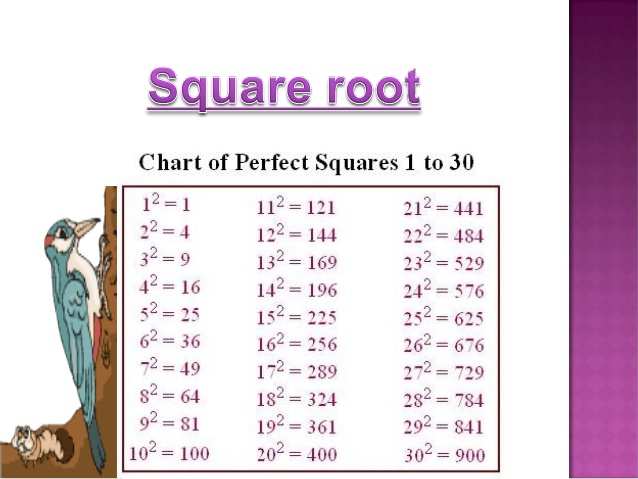 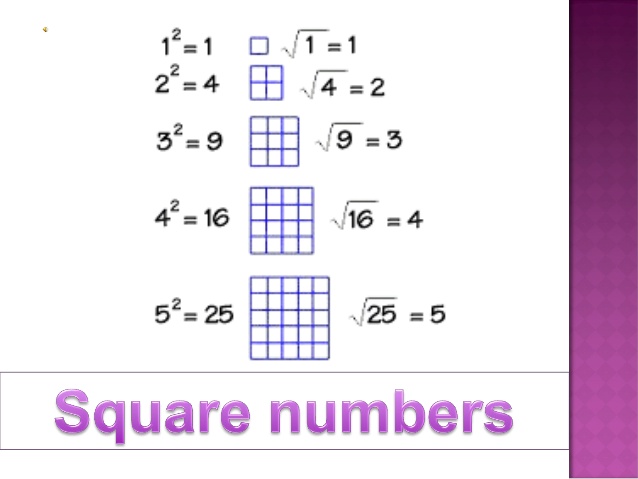 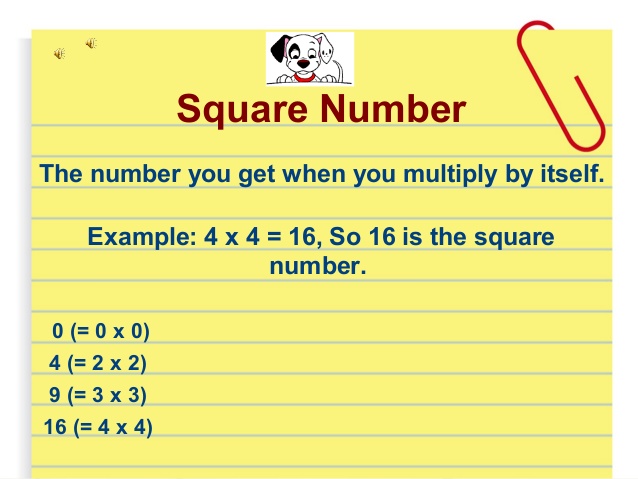 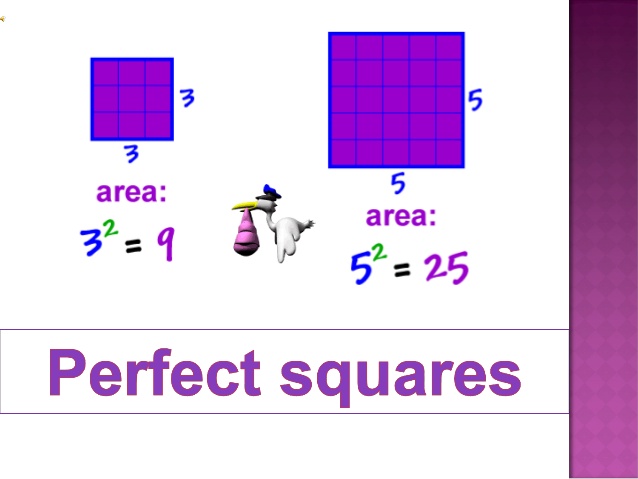 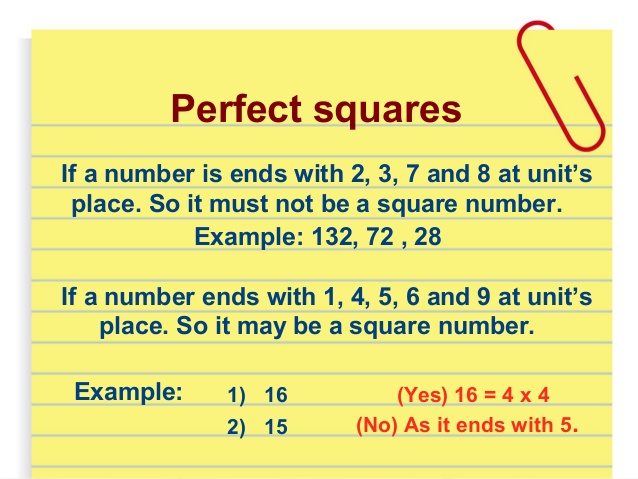 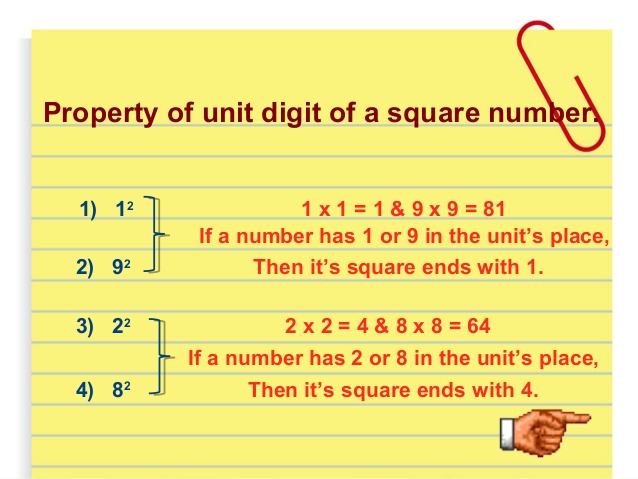 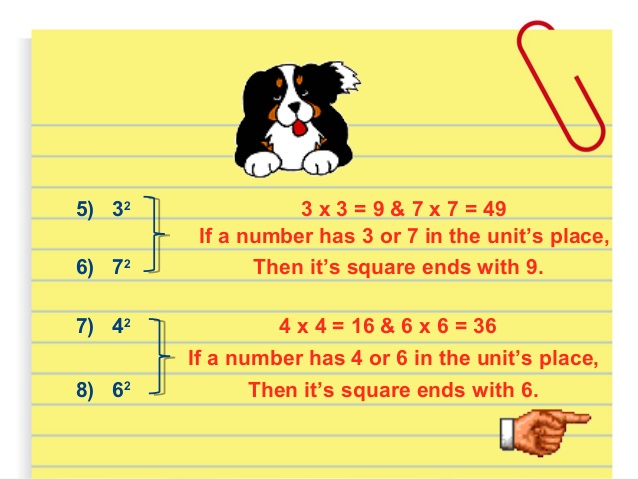 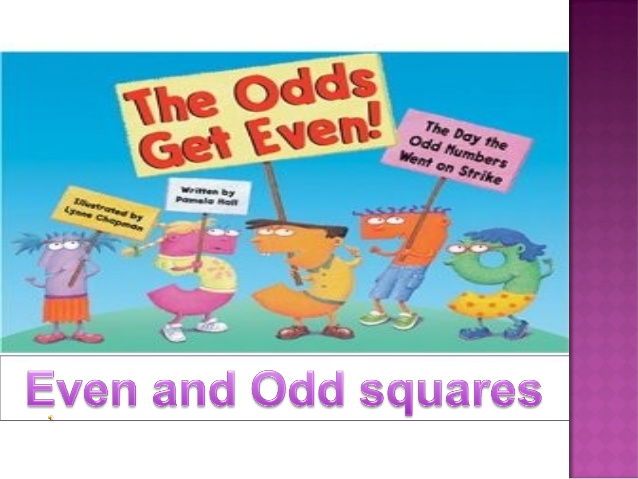 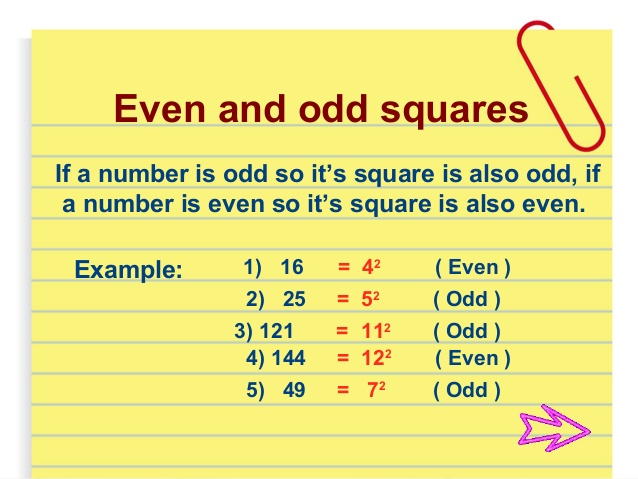 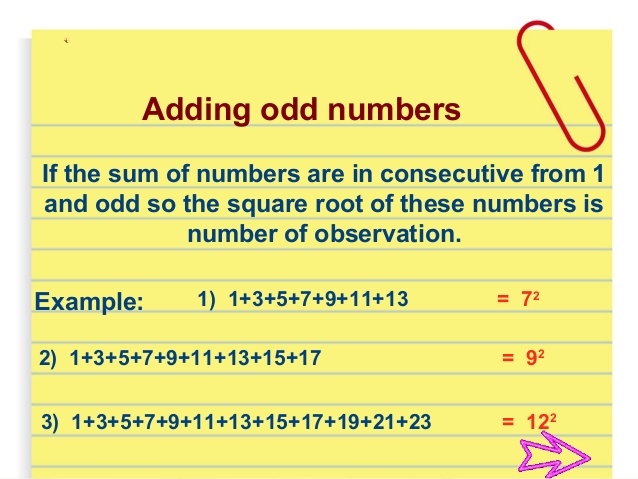 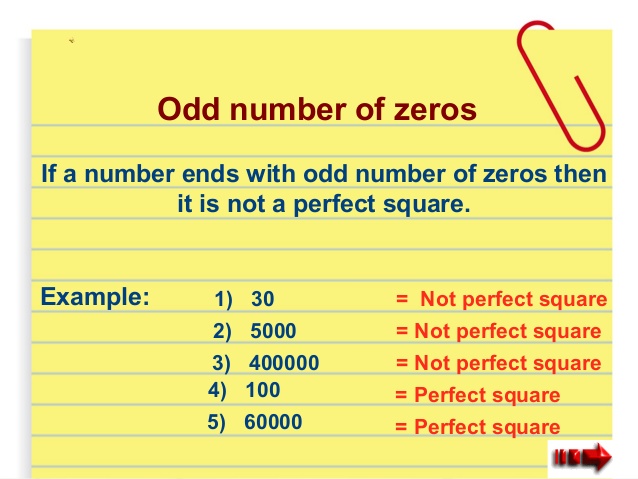 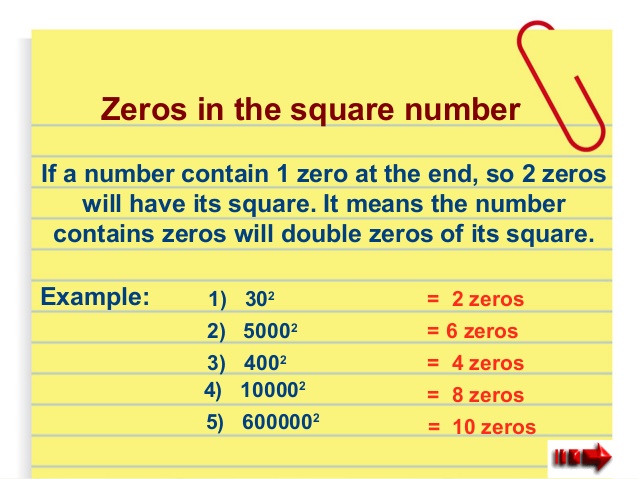 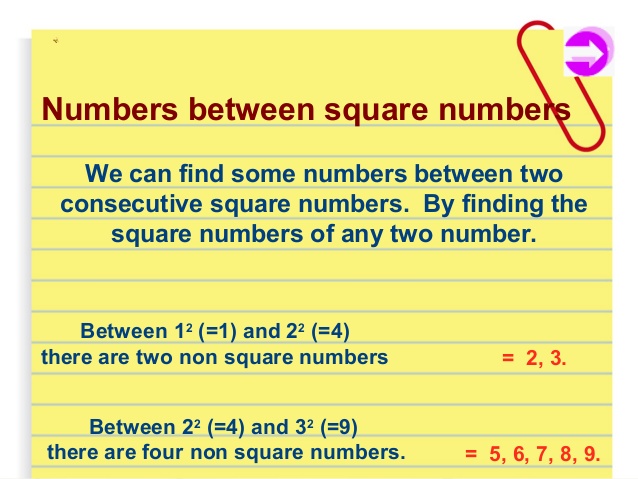 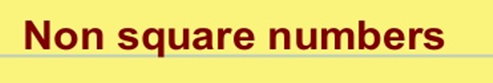 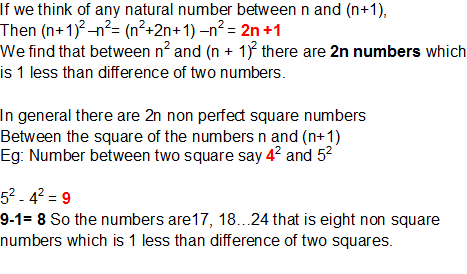 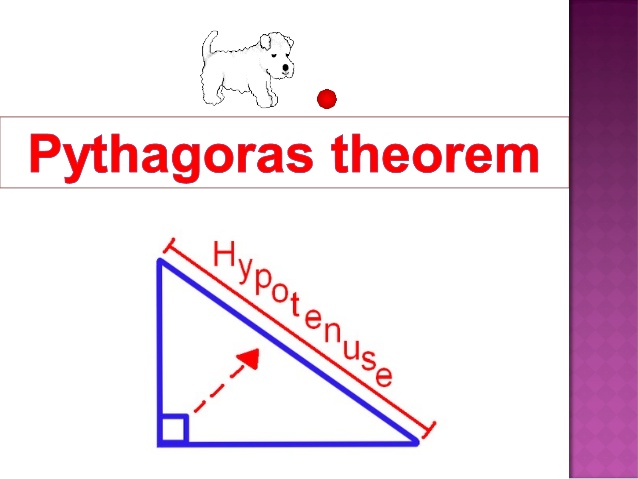 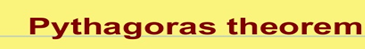 In right angle triangle the square of hypotenuse is equal to the sum of square of the other two sides.
52 =32 +42                      
25= 9+16
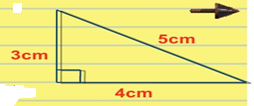 Right angle triangle
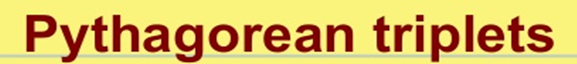 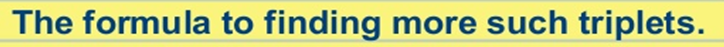 (2m) 2 + (m2 – 1)2 = (m2 +1)
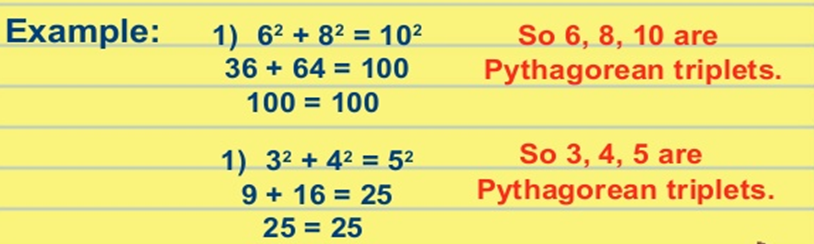 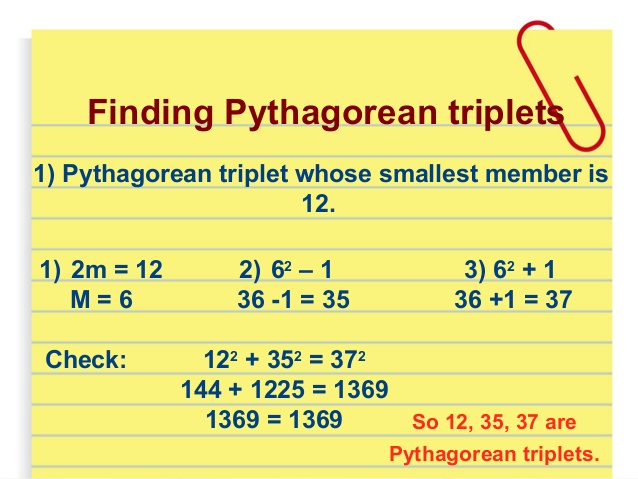 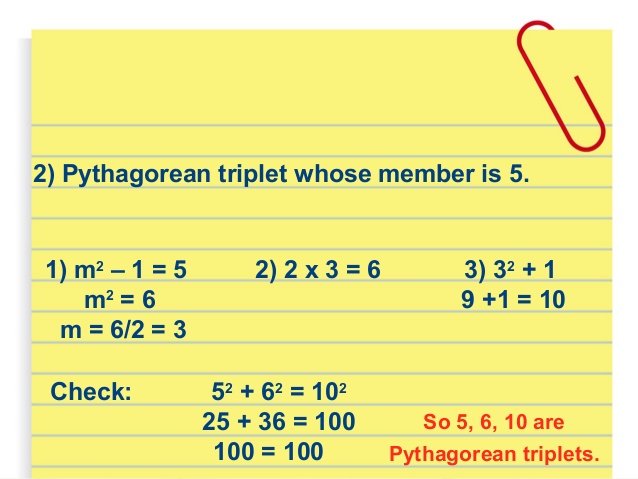 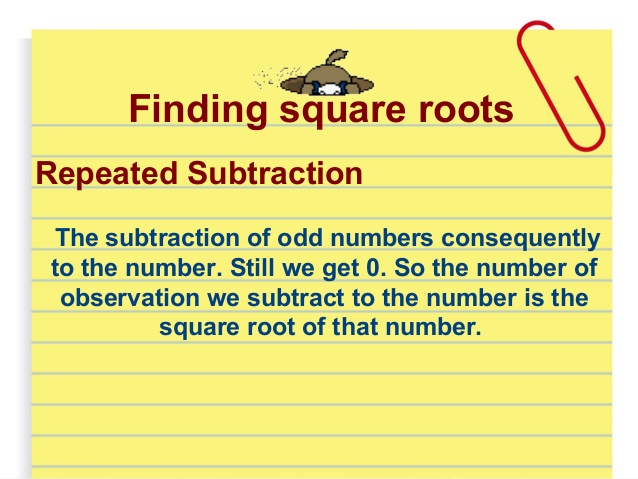 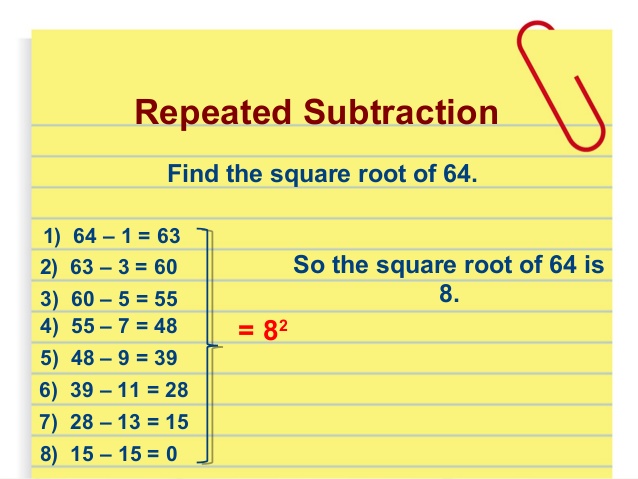 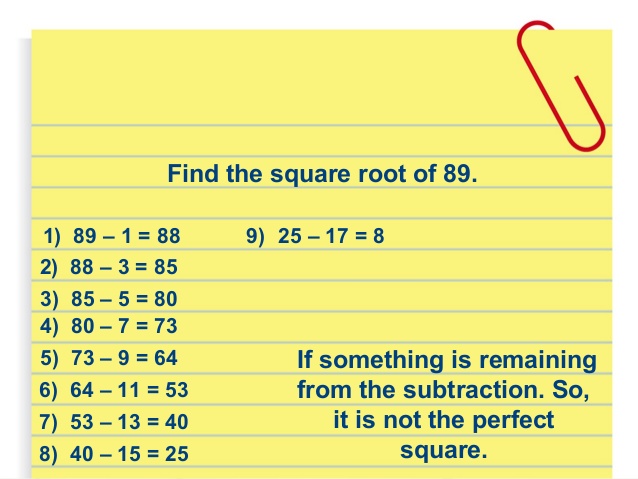 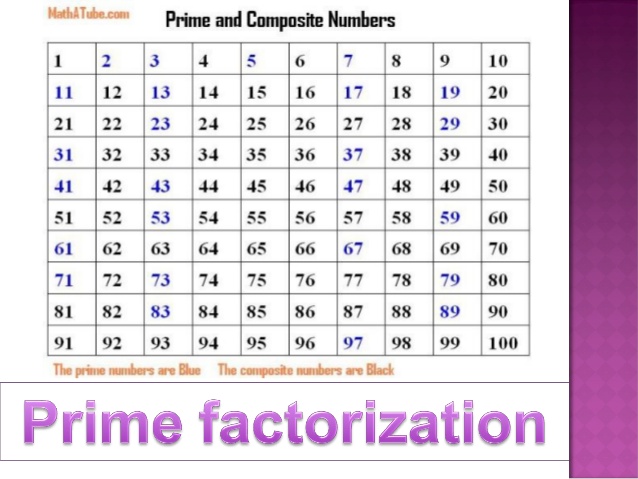 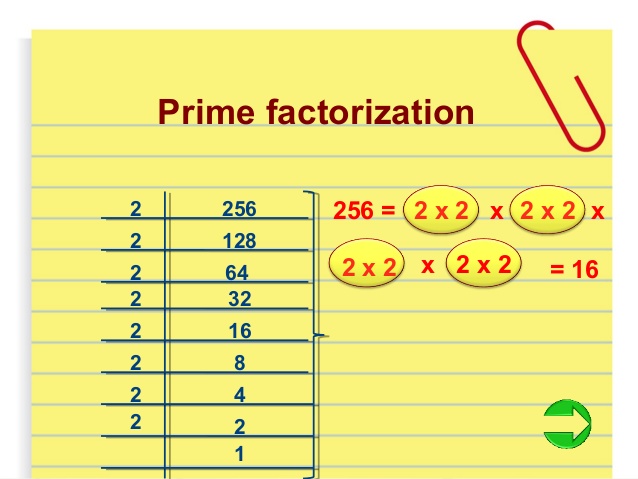 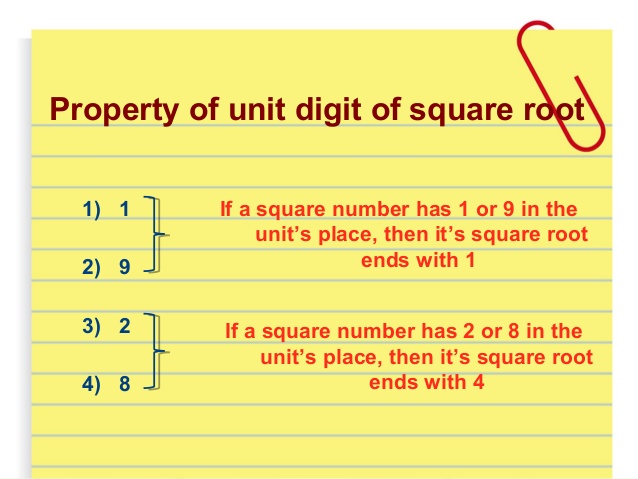 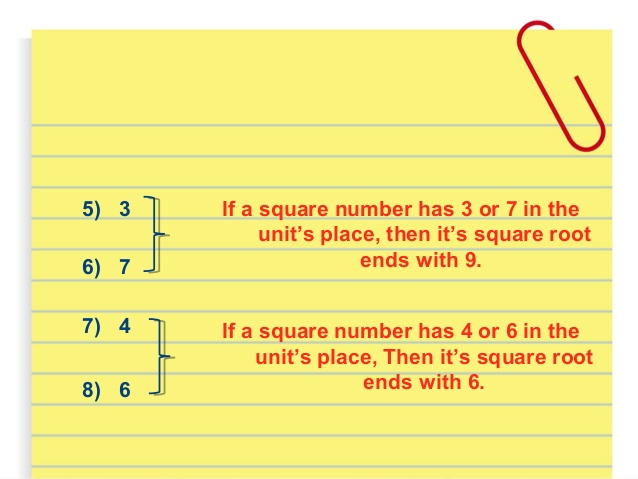 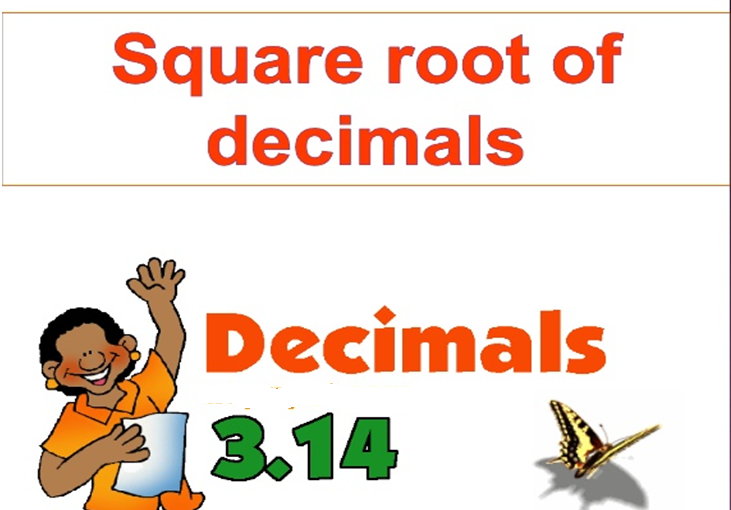 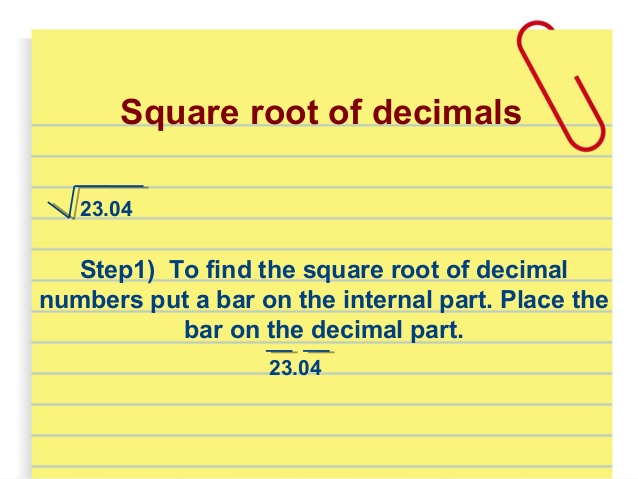 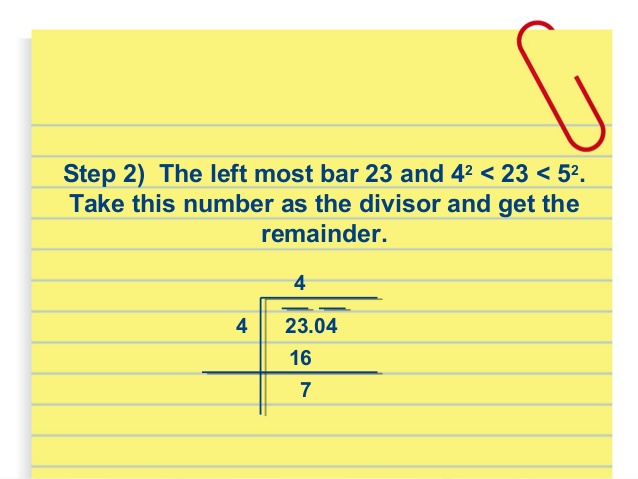 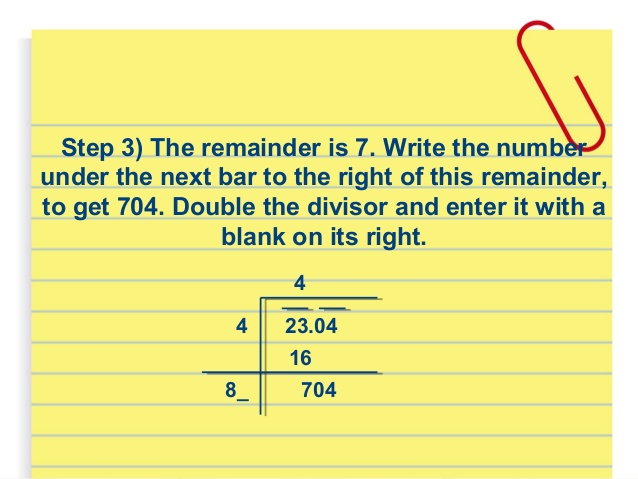 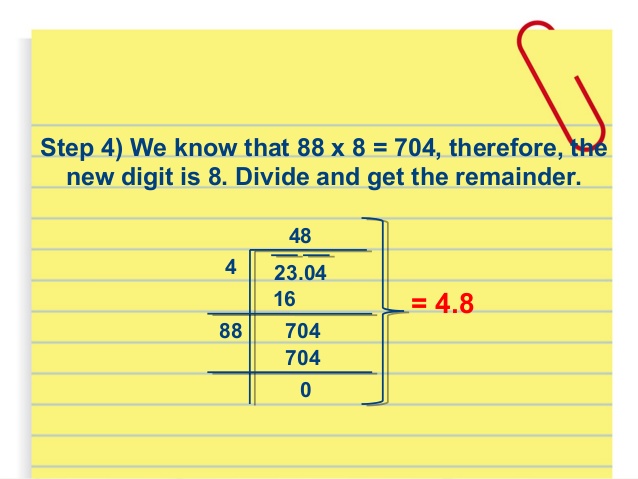 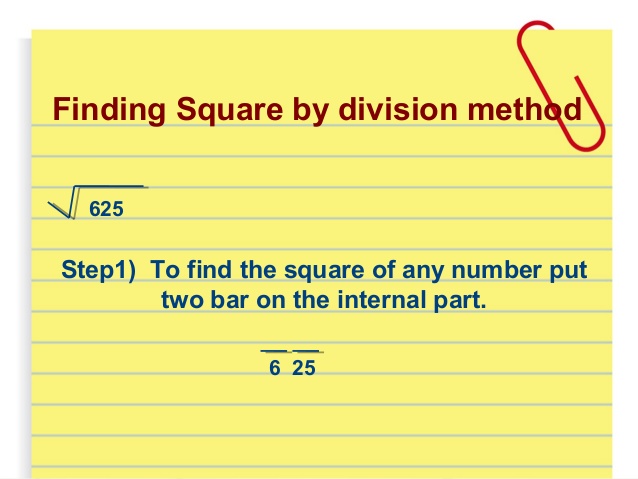 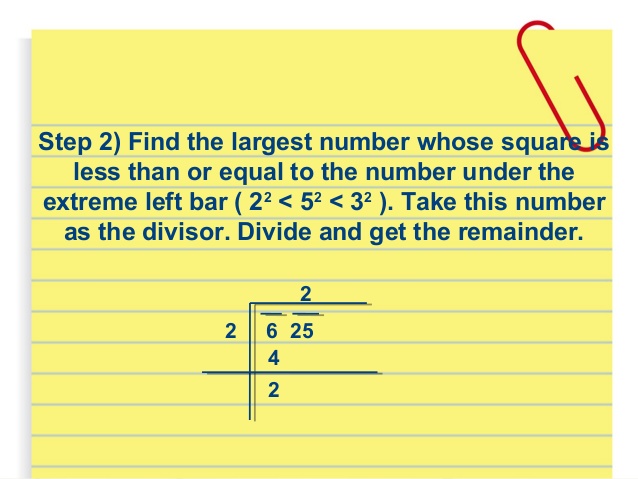 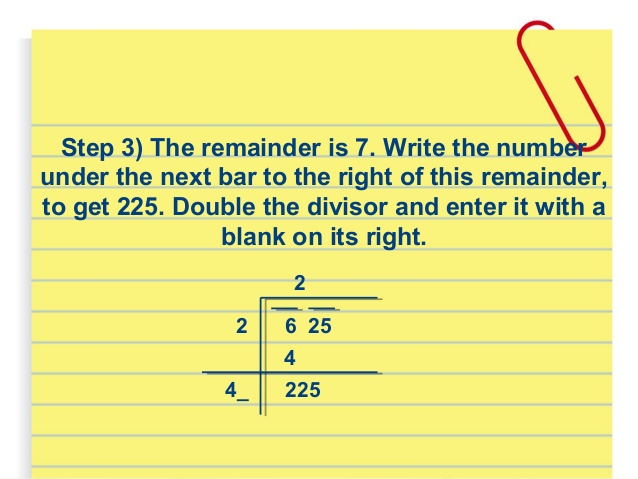 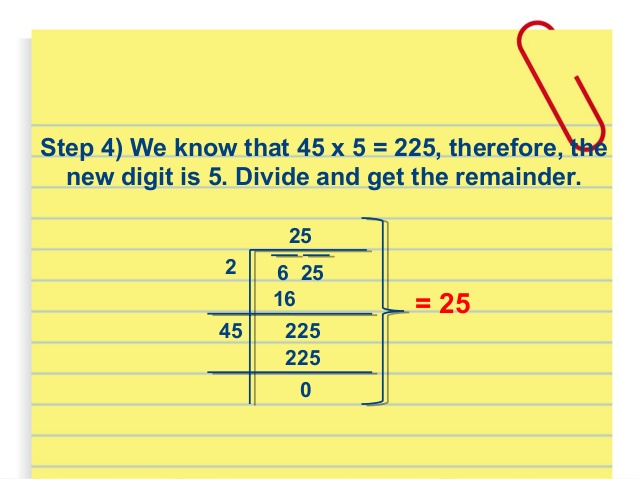 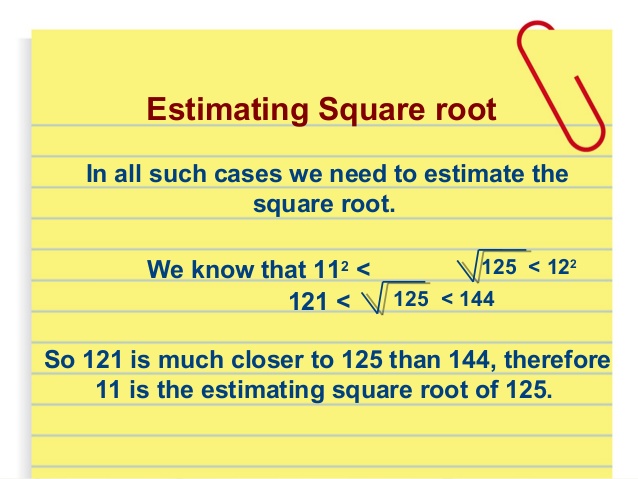 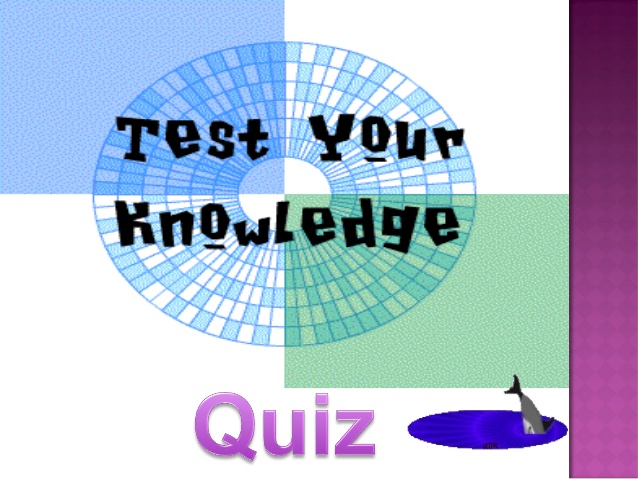 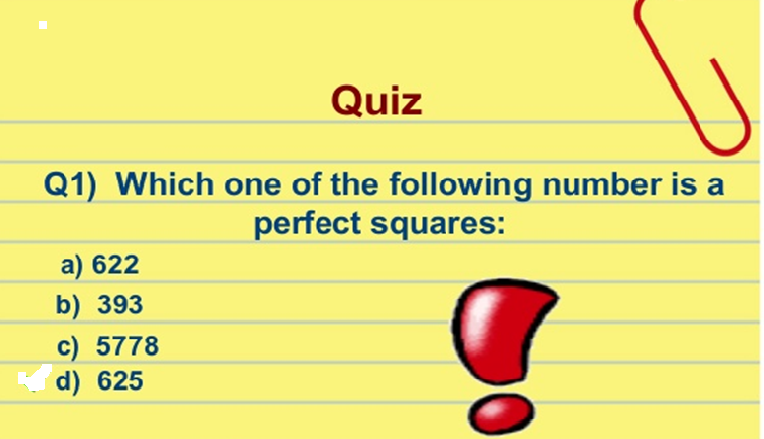 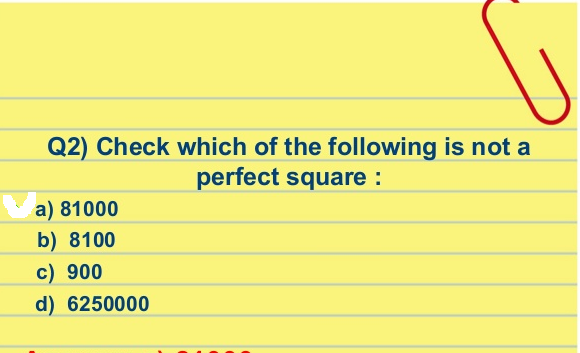 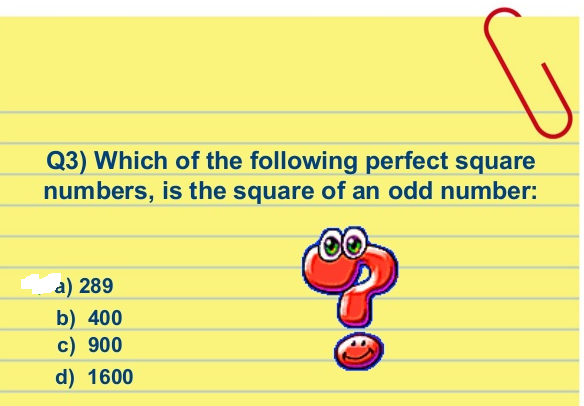 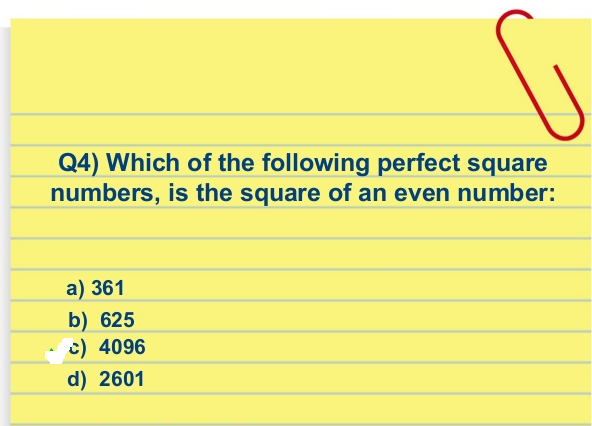 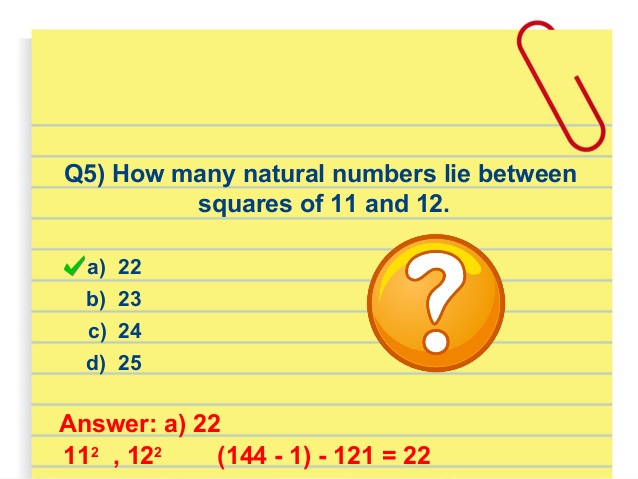 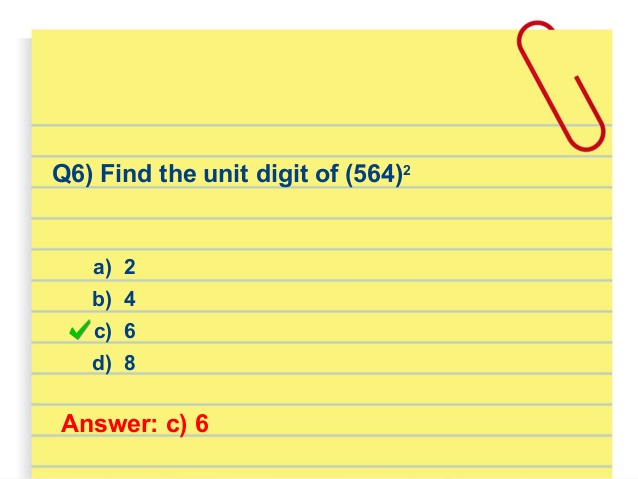 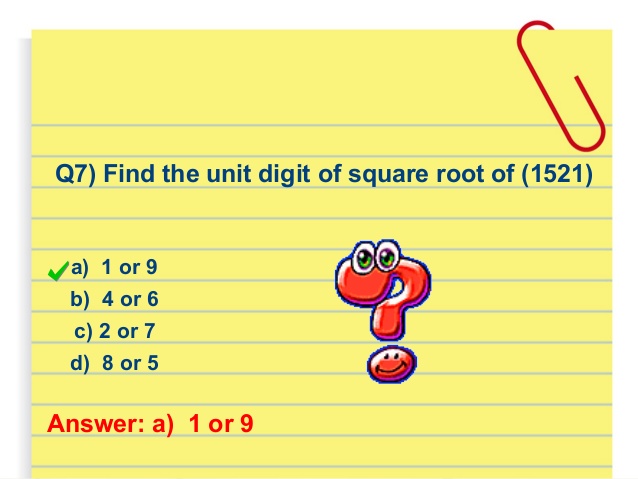 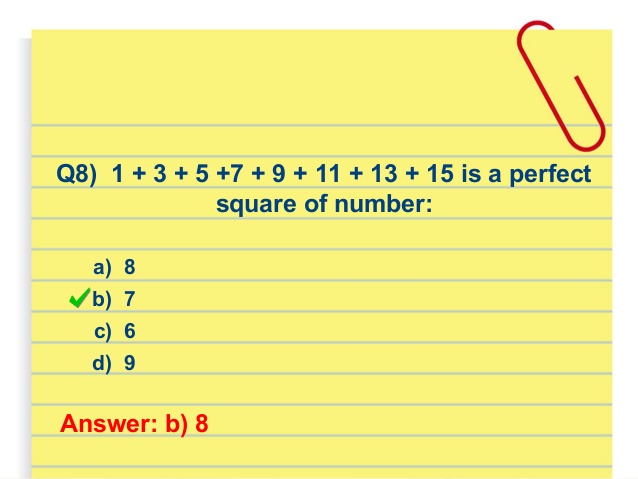 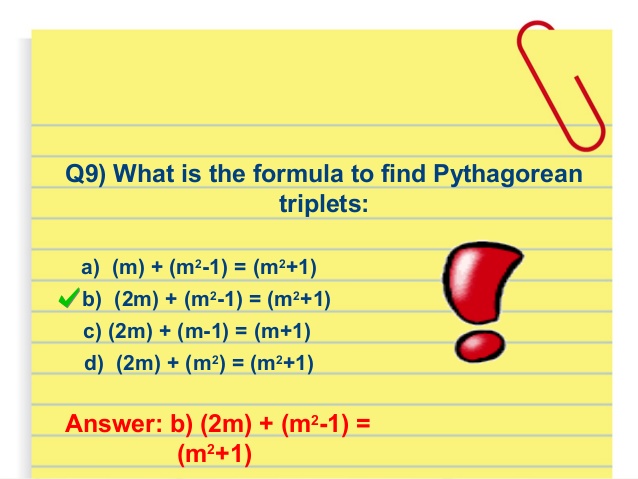 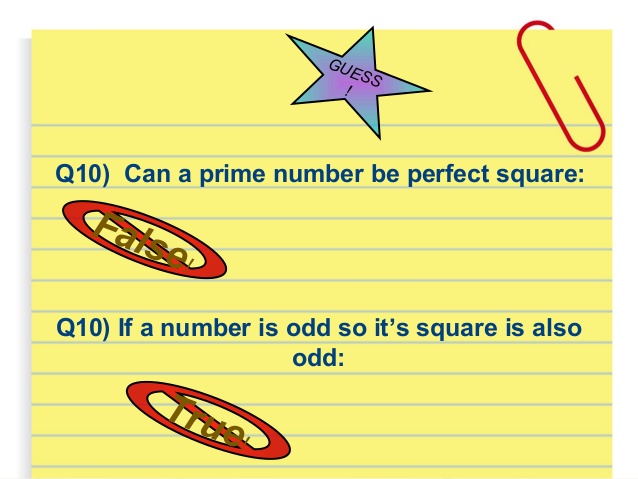 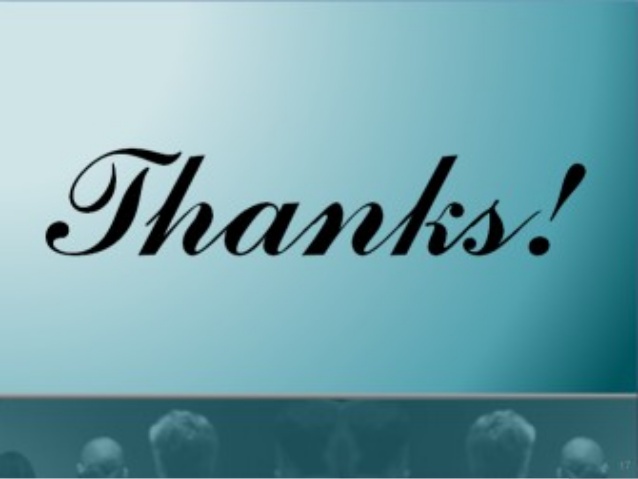